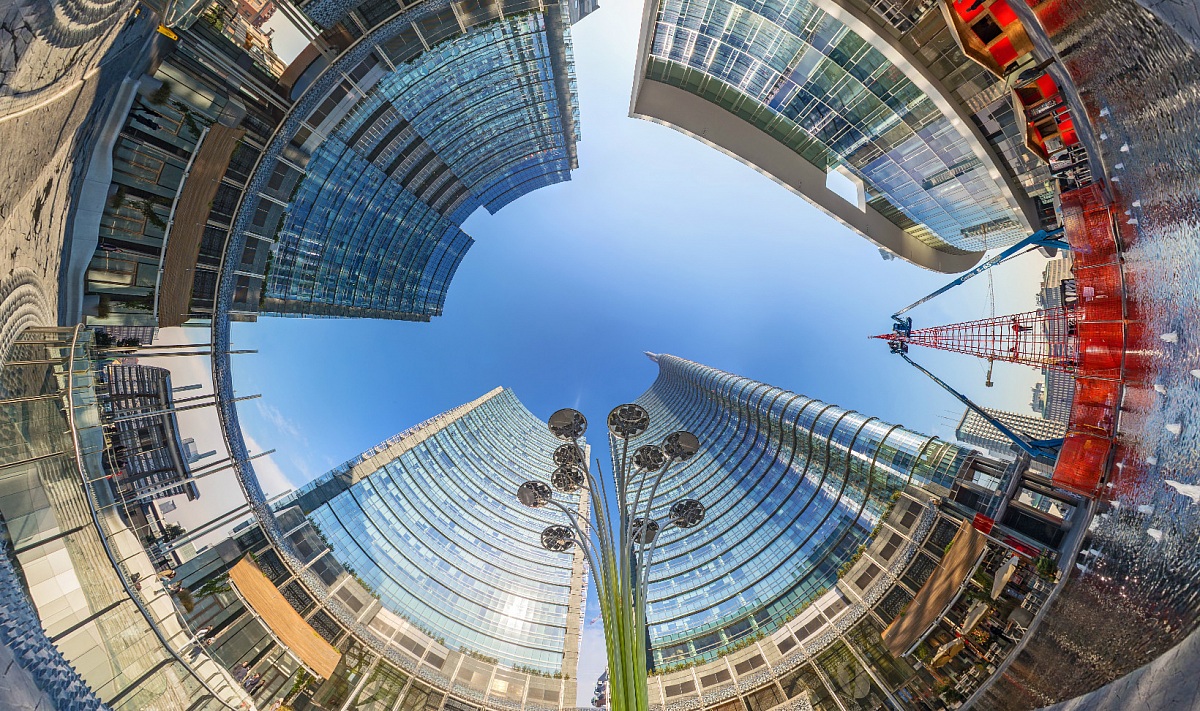 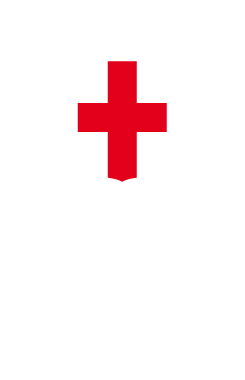 Commissioni consiliari congiunte Bilancio Servizi Civici e Municipi
15 Dicembre 2023
1
DIREZIONE SERVIZI CIVICI E MUNICIPI
(Nell’analisi non si tiene conto delle spese/entrate Correnti Vincolate/Correlate e del Fondo Pluriennale Vincolato)
Previsioni di Bilancio 2024 - Spesa Complessiva
Spesa corrente € 21.965.390,00
Spesa conto capitale € 11.868.357,86
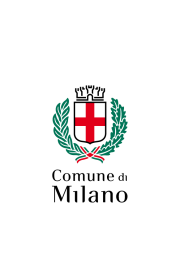 DIREZIONE SERVIZI CIVICI E MUNICIPI
(Nell’analisi non si tiene conto delle spese/entrate Correnti Vincolate/Correlate e del Fondo Pluriennale Vincolato)
(Nell’analisi non si tiene conto delle spese/entrate Correnti Vincolate/Correlate e del Fondo Pluriennale Vincolato)
Spesa Corrente - Confronto 2023 - 2024 - Focus Servizi Civici 
Direzione, Area Servizi al Cittadino e Area Servizi Funebri e Cimiteriali
La Previsione di Spesa Corrente 2024 rispetto alla previsione 2023 presenta una sostanziale flessione che riguarda soprattutto l’Area Servizi al Cittadino: le minori spese si sostanziano in una decisa diminuzione delle spese elettorali a carico dell’Amministrazione comunale per le elezioni europee 2024 rispetto alle previsioni di spesa per le elezioni regionali che si sono svolte nel corso dell’anno 2023.
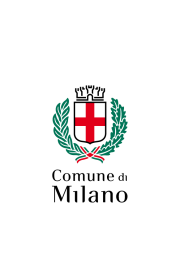 DIREZIONE SERVIZI CIVICI E MUNICIPI
(Nell’analisi non si tiene conto delle spese/entrate Correnti Vincolate/Correlate e del Fondo Pluriennale Vincolato)
(Nell’analisi non si tiene conto delle spese/entrate Correnti Vincolate/Correlate e del Fondo Pluriennale Vincolato)
Spesa Corrente e Conto Capitale - Previsioni di Bilancio 2024 - Focus Servizi Civici
Area Servizi Funebri e Cimiteriali
Spesa corrente € 9.089.000,00
Spesa Conto Capitale 7.458.357,86
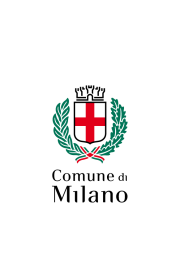 DIREZIONE SERVIZI CIVICI E MUNICIPI
(Nell’analisi non si tiene conto delle spese/entrate Correnti Vincolate/Correlate e del Fondo Pluriennale Vincolato)
(Nell’analisi non si tiene conto delle spese/entrate Correnti Vincolate/Correlate e del Fondo Pluriennale Vincolato)
Spesa Corrente - Previsioni di Bilancio 2024 - Focus Servizi Civici
Area Servizi al Cittadino
Spesa corrente € 3.436.850,00
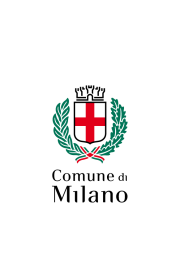 DIREZIONE SERVIZI CIVICI E MUNICIPI
(Nell’analisi non si tiene conto delle spese/entrate Correnti Vincolate/Correlate e del Fondo Pluriennale Vincolato)
(Nell’analisi non si tiene conto delle spese/entrate Correnti Vincolate/Correlate e del Fondo Pluriennale Vincolato)
Spesa Conto Capitale - Previsioni di Bilancio 2024 - Focus Servizi Civici
Area Servizi al Cittadino
Spesa conto capitale € 225.000,00
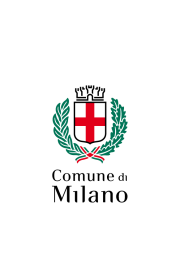 DIREZIONE SERVIZI CIVICI E MUNICIPI
(Nell’analisi non si tiene conto delle spese/entrate Correnti Vincolate/Correlate e del Fondo Pluriennale Vincolato)
(Nell’analisi non si tiene conto delle spese/entrate Correnti Vincolate/Correlate e del Fondo Pluriennale Vincolato)
Spesa Corrente e Conto Capitale - Previsioni di Bilancio 2024 - Focus Servizi Civici
Direzione
Spesa corrente € 119.000,00
Spesa conto capitale € 955.000,00
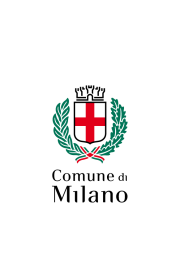 DIREZIONE SERVIZI CIVICI E MUNICIPI
(Nell’analisi non si tiene conto delle spese/entrate Correnti Vincolate/Correlate e del Fondo Pluriennale Vincolato)
(Nell’analisi non si tiene conto delle spese/entrate Correnti Vincolate/Correlate e del Fondo Pluriennale Vincolato)
Spesa Corrente - Previsioni di Bilancio 2024 - Confronto 2023-2024 - Focus Servizi Civici
Direzione, Area Servizi al Cittadino e Area Servizi Funebri e Cimiteriali
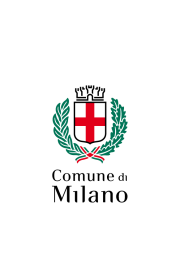 DIREZIONE SERVIZI CIVICI E MUNICIPI
(Nell’analisi non si tiene conto delle spese/entrate Correnti Vincolate/Correlate e del Fondo Pluriennale Vincolato)
(Nell’analisi non si tiene conto delle spese/entrate Correnti Vincolate/Correlate e del Fondo Pluriennale Vincolato)
Spesa Corrente - Previsioni di Bilancio 2024 - Confronto 2023-2024 - Focus Municipi 
Area Municipi e Municipi
La proposta di Spesa Corrente 2024 per l’Area Municipi e i Municipi è in sostanziale aumento rispetto alla previsione 2023 e si allinea con il valore dell’assestato 2023.
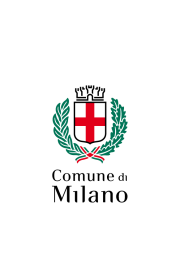 Previsioni di Bilancio 2024 - Focus Area Municipi e Municipi - Spesa Corrente 
Confronto 203-2024
DIREZIONE SERVIZI CIVICI E MUNICIPI
(Nell’analisi non si tiene conto delle spese/entrate Correnti Vincolate/Correlate e del Fondo Pluriennale Vincolato)
(Nell’analisi non si tiene conto delle spese/entrate Correnti Vincolate/Correlate e del Fondo Pluriennale Vincolato)
Spesa Corrente - Previsioni di Bilancio 2024 - Focus Municipi 
Suddivisione per macro ambiti di intervento
La tabella riporta la previsione di Spesa Corrente 2024 nell’Area Municipi e nei 9 Municipi suddivisa per macro ambiti di intervento.
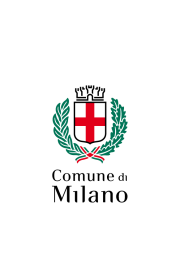 DIREZIONE SERVIZI CIVICI E MUNICIPI
(Nell’analisi non si tiene conto delle spese/entrate Correnti Vincolate/Correlate e del Fondo Pluriennale Vincolato)
(Nell’analisi non si tiene conto delle spese/entrate Correnti Vincolate/Correlate e del Fondo Pluriennale Vincolato)
Spesa Conto Capitale - Previsioni di Bilancio 2024 - Focus Municipi
Area Municipi e Municipio 7
Area Municipi     € 2.930.000,00
Municipio 7     € 300.000,00
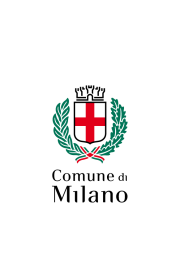 DIREZIONE SERVIZI CIVICI E MUNICIPI
(Nell’analisi non si tiene conto delle spese/entrate Correnti Vincolate/Correlate e del Fondo Pluriennale Vincolato)
Previsioni di Bilancio 2024 - Entrate Complessive
Entrate correnti € 15.970.390,00
Entrate conto capitale € 1.232.000,00
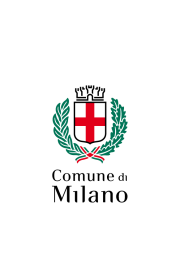 DIREZIONE SERVIZI CIVICI E MUNICIPI
(Nell’analisi non si tiene conto delle spese/entrate Correnti Vincolate/Correlate e del Fondo Pluriennale Vincolato)
(Nell’analisi non si tiene conto delle spese/entrate Correnti Vincolate/Correlate e del Fondo Pluriennale Vincolato)
Entrate Correnti - Confronto 2023 – 2024 - Focus Servizi Civici
Direzione, Area Servizi al Cittadino e Area Servizi Funebri e Cimiteriali
La previsione di Entrate Correnti 2024 per i soli Servizi Civici prevede un leggero aumento rispetto alla Previsione 2023, attestandosi ben oltre i 15 milioni di euro, riconducibili in particolare agli introiti derivanti dalle attività e dai servizi erogati dall’Area Servizi Funebri e Cimiteriali. 
La previsione di Entrate in Conto Capitale (presenti solo nell’Area Servizi Funebri) è stimata in sostanziale allineamento rispetto al dato della Previsione 2023.
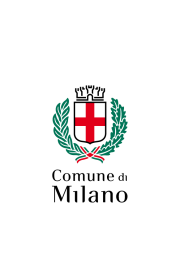 DIREZIONE SERVIZI CIVICI E MUNICIPI
(Nell’analisi non si tiene conto delle spese/entrate Correnti Vincolate/Correlate e del Fondo Pluriennale Vincolato)
(Nell’analisi non si tiene conto delle spese/entrate Correnti Vincolate/Correlate e del Fondo Pluriennale Vincolato)
Entrate Correnti - Confronto previsione 2023 – 2024 - Focus Servizi Civici
Direzione, Area Servizi al Cittadino e Area Servizi Funebri e Cimiteriali
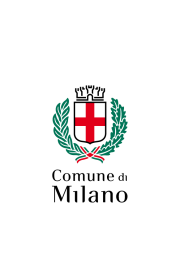 DIREZIONE SERVIZI CIVICI E MUNICIPI
(Nell’analisi non si tiene conto delle spese/entrate Correnti Vincolate/Correlate e del Fondo Pluriennale Vincolato)
(Nell’analisi non si tiene conto delle spese/entrate Correnti Vincolate/Correlate e del Fondo Pluriennale Vincolato)
Entrate Correnti - Confronto previsione 2023 – 2024 - Focus Municipi 
Area Municipi e Municipi
La Previsione di Entrate Correnti 2024 è in leggero aumento rispetto al dato del previsionale 2023 riconducibile in particolare a maggiori introiti derivanti da attività e concessione di spazi da parte dei Municipi.
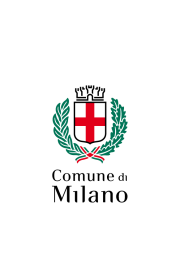 DIREZIONE SERVIZI CIVICI E MUNICIPI
GRAZIE
PER L’ATTENZIONE
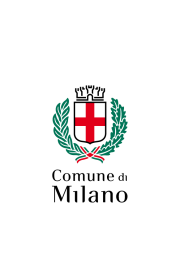